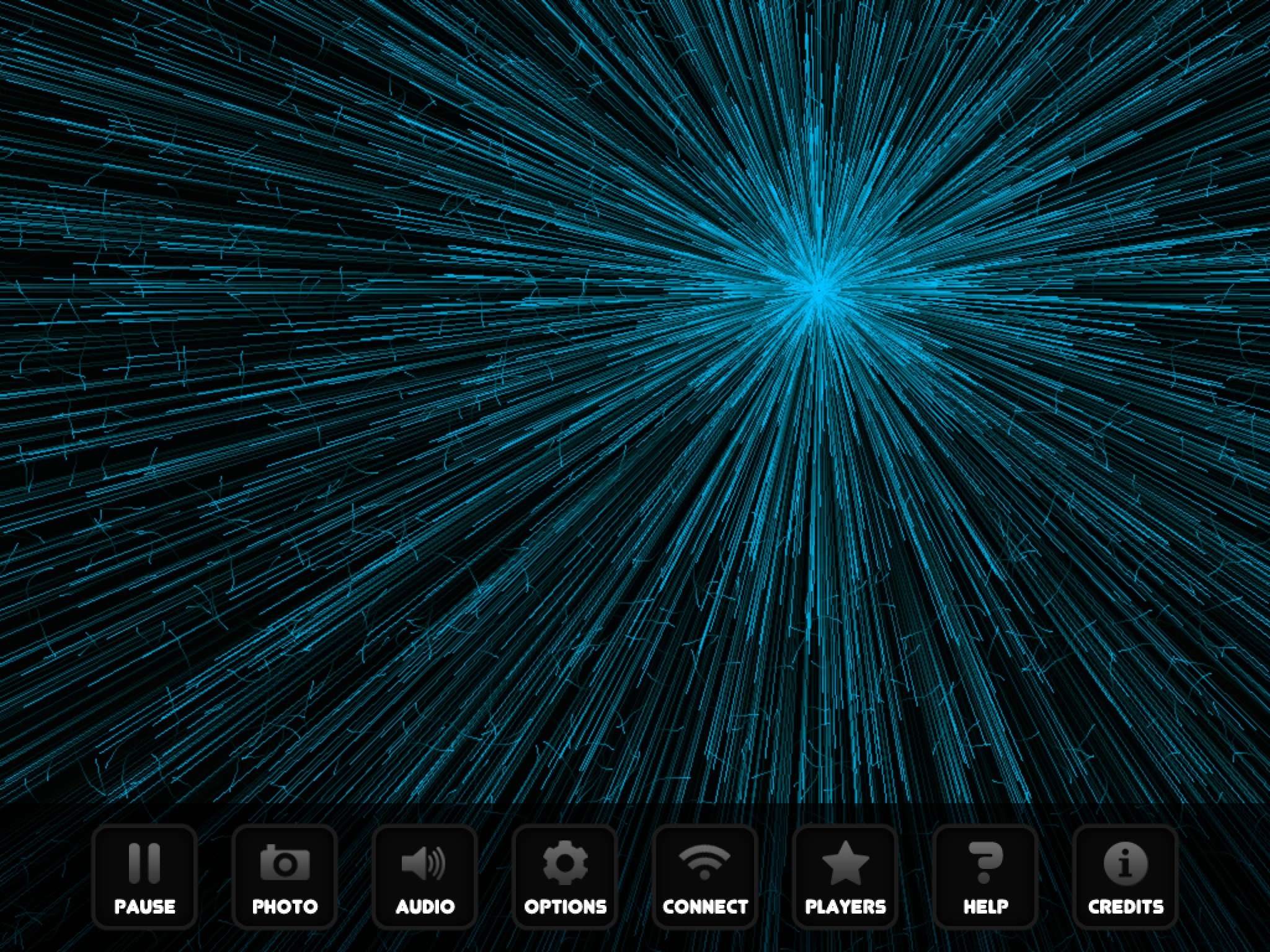 CREDO Detector 
and other mobile applications
Aleksander Ćwikła
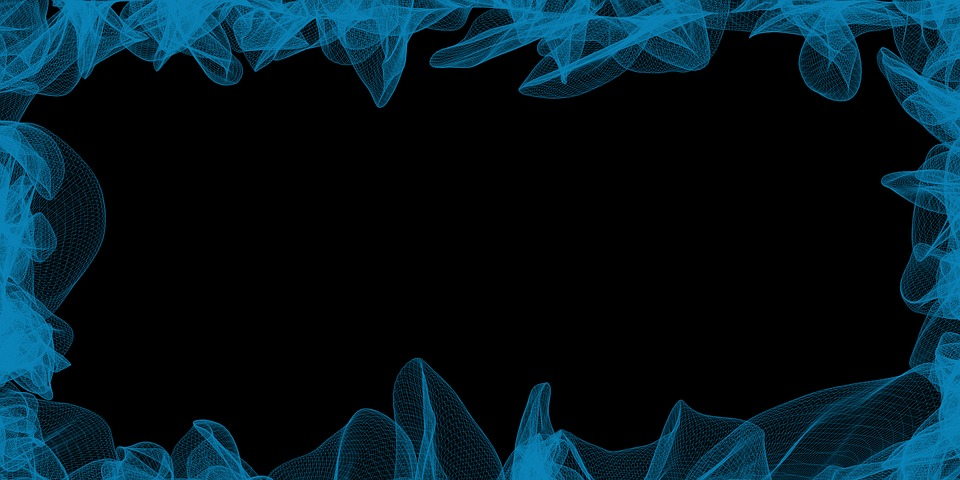 Plan
Introduce 
Features
Other applications
Development
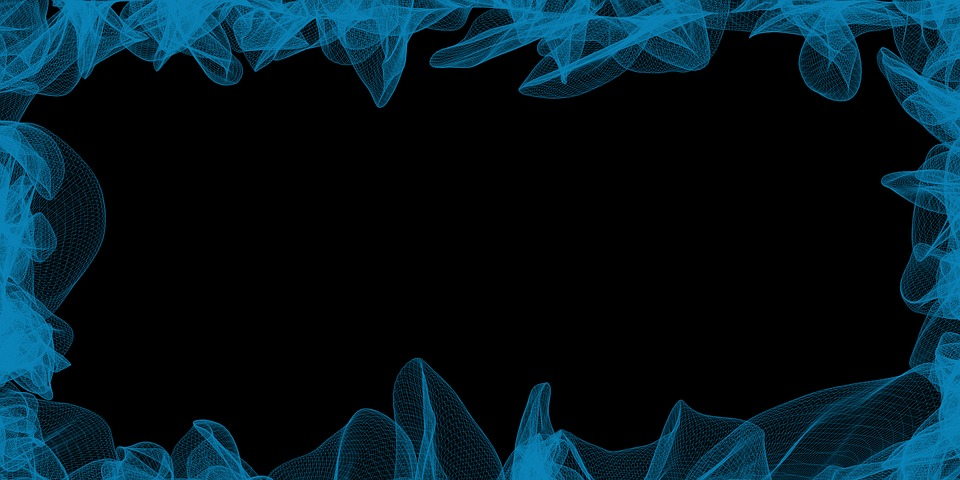 Introduce
The application uses the smartphone camera to capture particles that fall through the camera lens.  If everything go well we can see something like this:
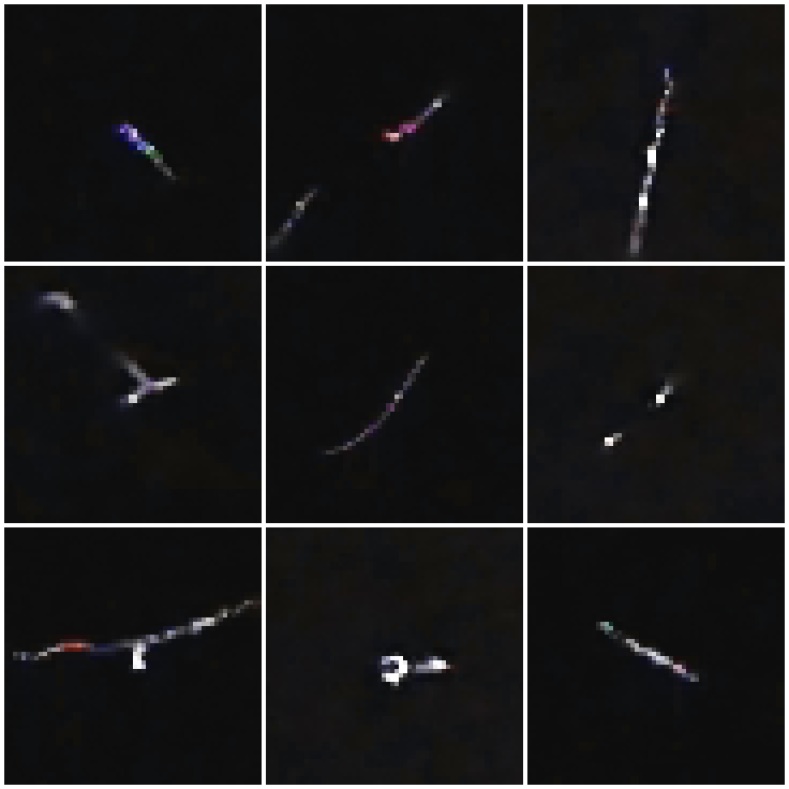 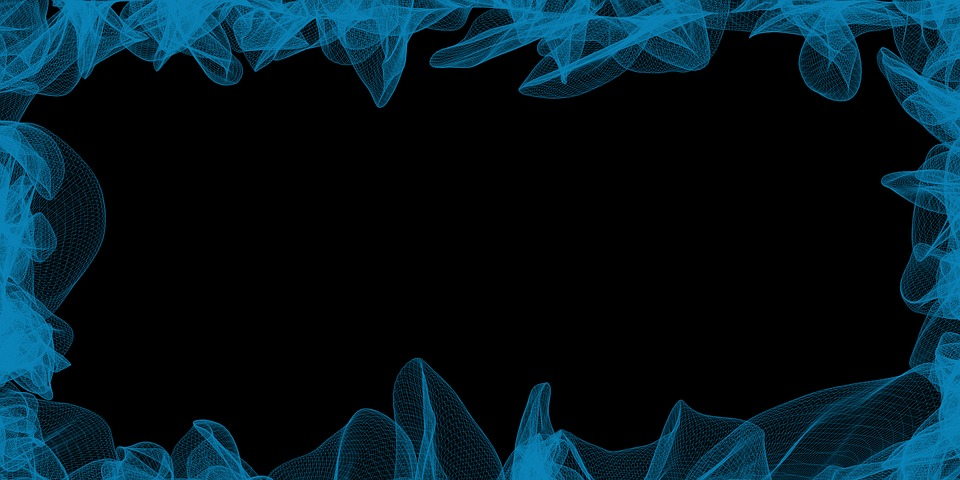 Introduce
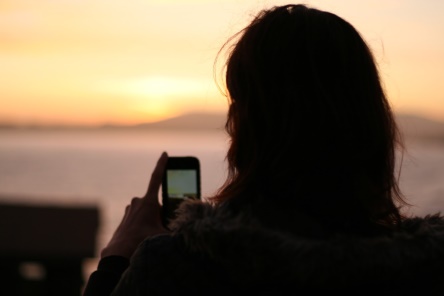 We take picture only when that trace occurs, which tells us that probably the particle hit into our matrix.
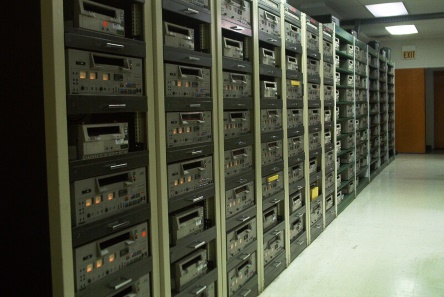 Then we send this picture to the server where we  can collect and analyze the data.
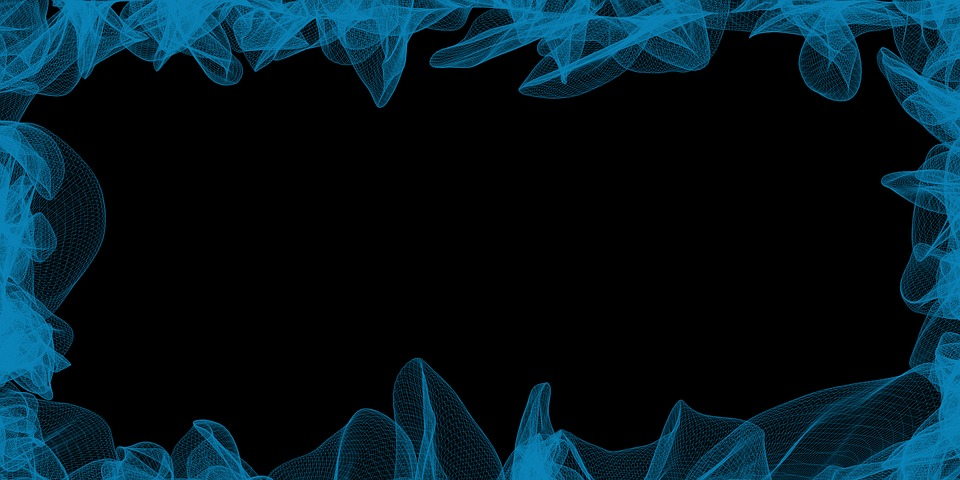 Login / Register
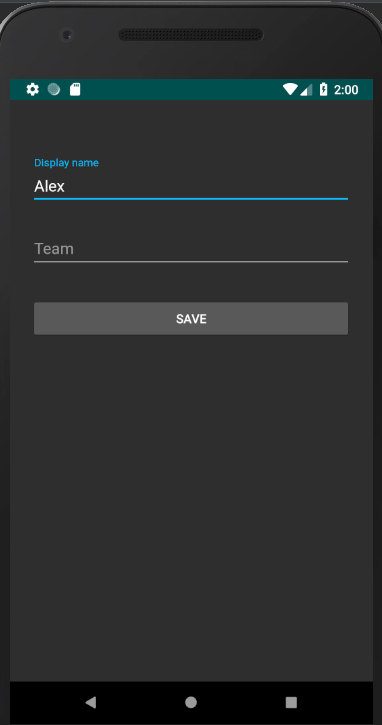 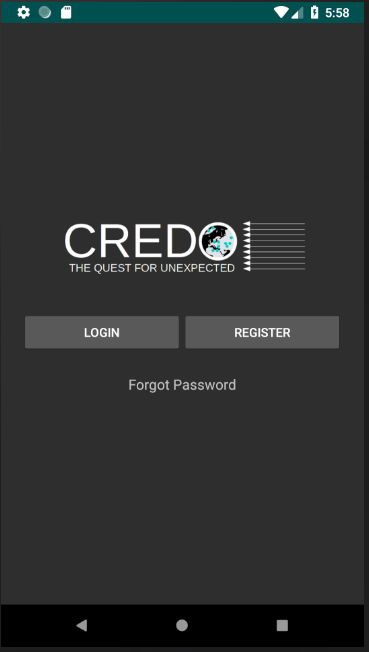 We need to register to use the app.
We can change our display name later in Menu.
Best friend button for most of us
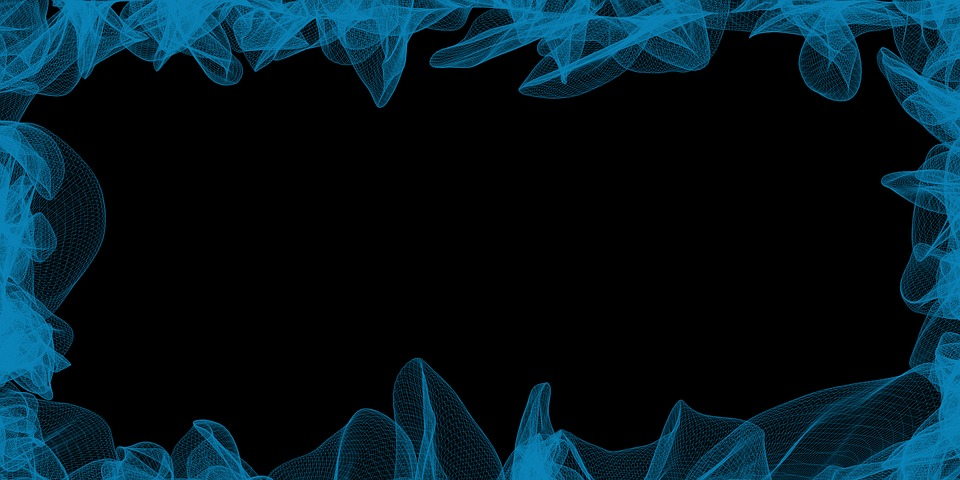 Simple GUI
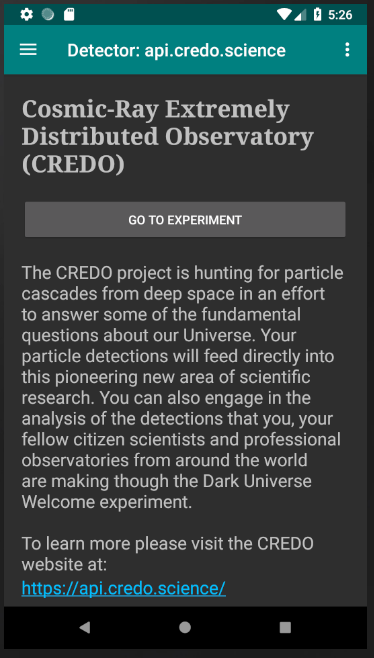 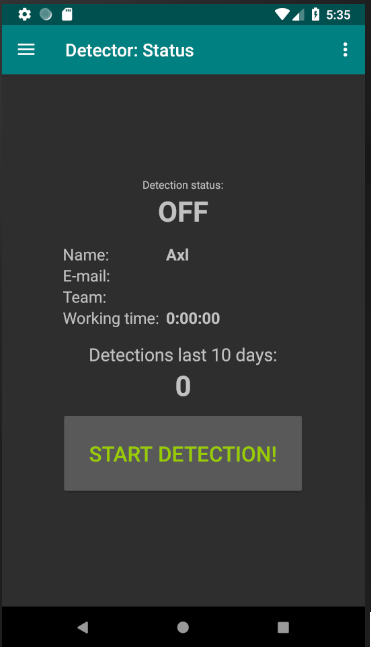 Even if you are not expert in IT or nuclear physics, you know how to launch app.
In this app we don’t want to change easy thing into hard. A lot of data and information can be overwhelming for new users.
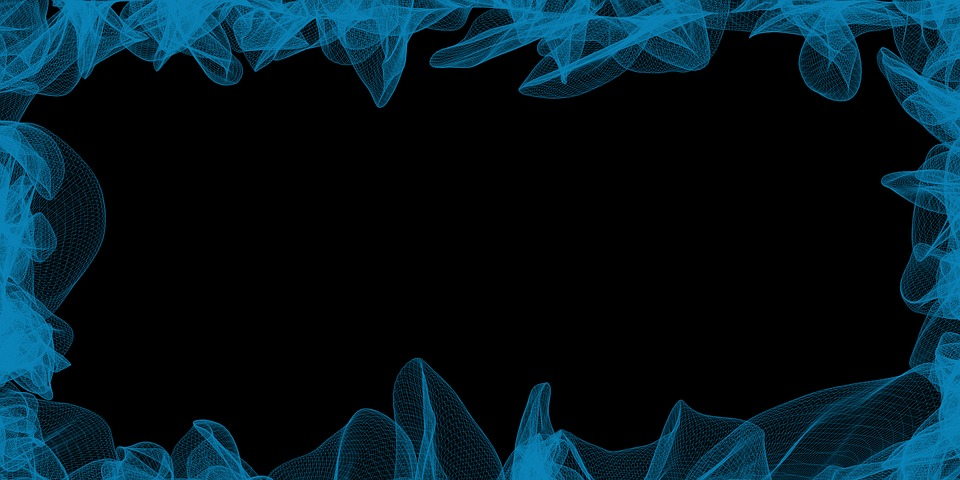 Clear information
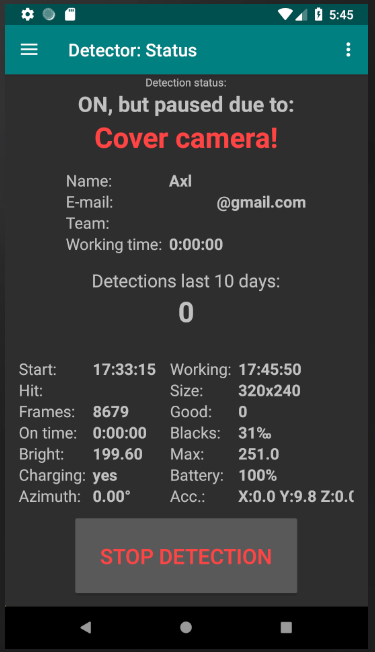 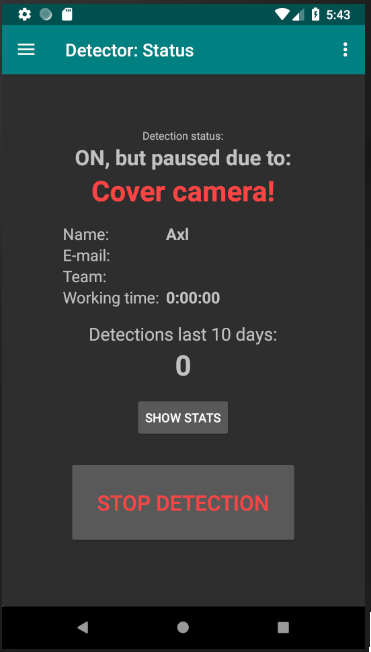 If something go wrong, we will inform user about it with clear short information.
But… we have stats for nerd too
Just click “show stats” and app show parameters of work
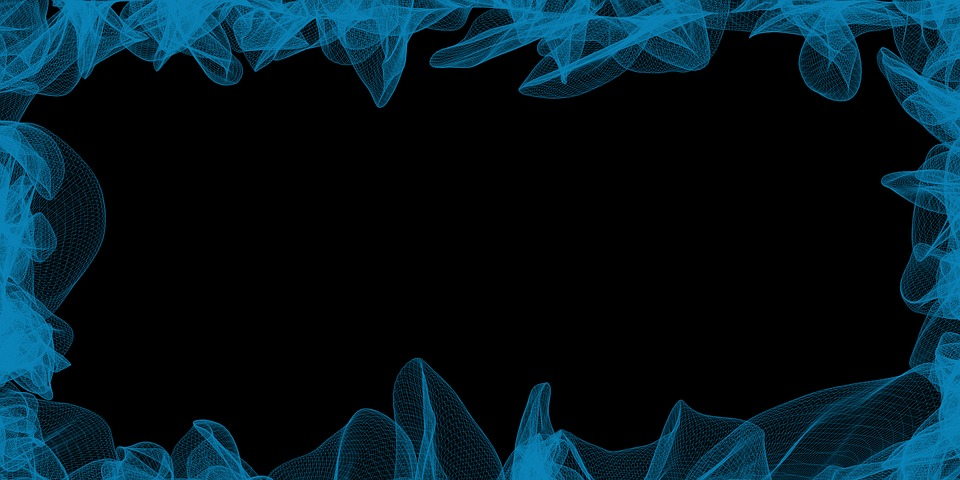 Navigation
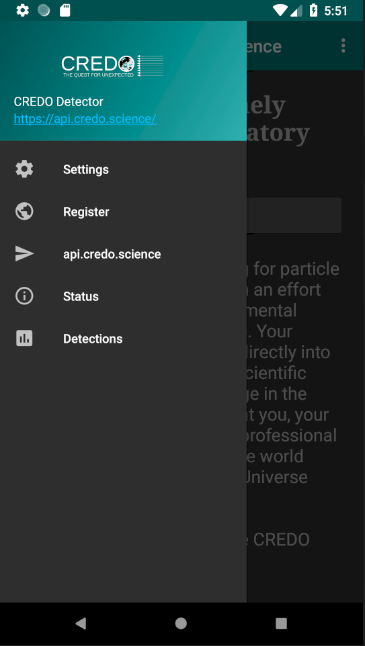 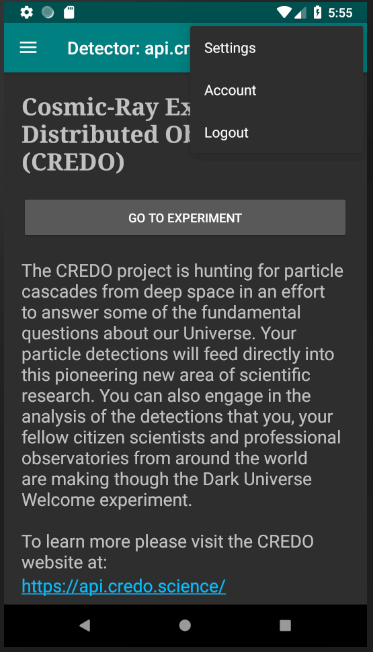 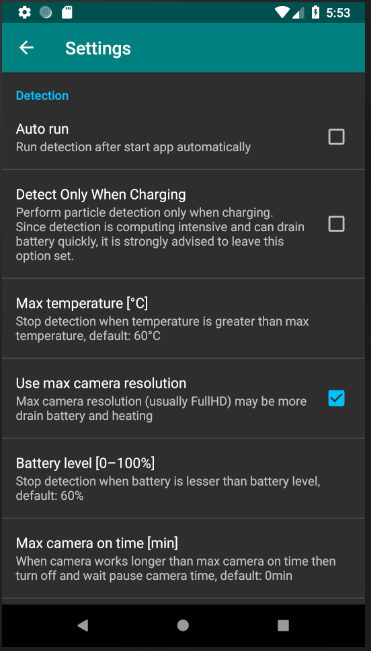 This is still a normal app, so we have things like sliding menu and settings.
Big things can look casual.
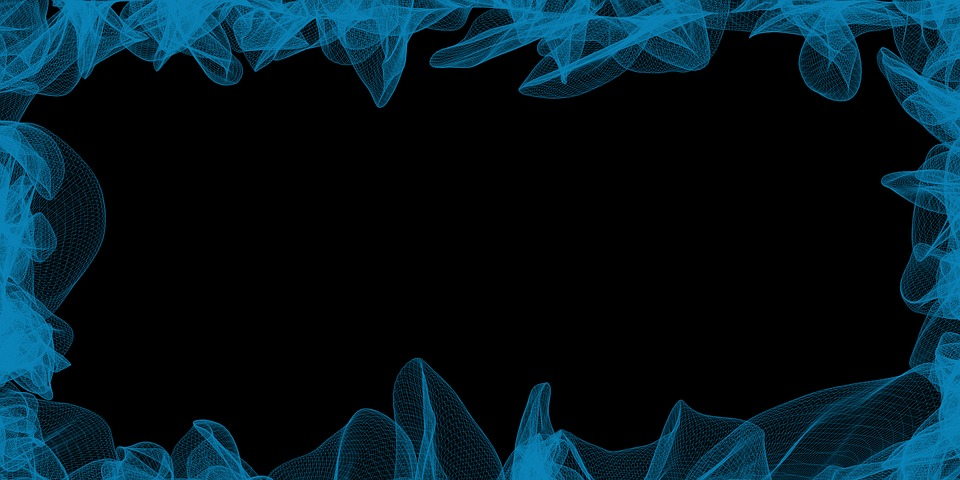 Does it make it difficult to use your smartphone?
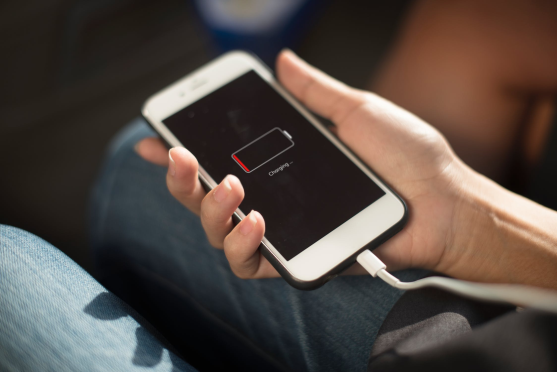 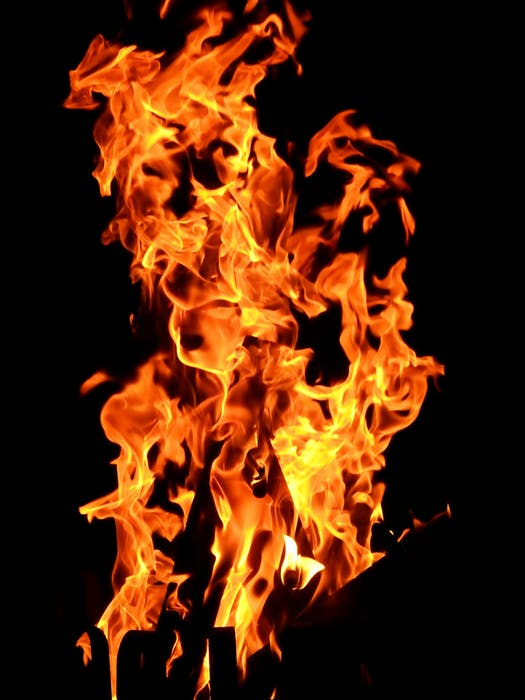 Every action in smartphone generate heat, so detection will stop when temperature reach sp limit. Of course user can modify this in settings.
And if everything go great, temperature is perfect, user want use smartphone and … no battery? Not in this app! Detection is going to work only if we have more than battery level limit we set in settings.
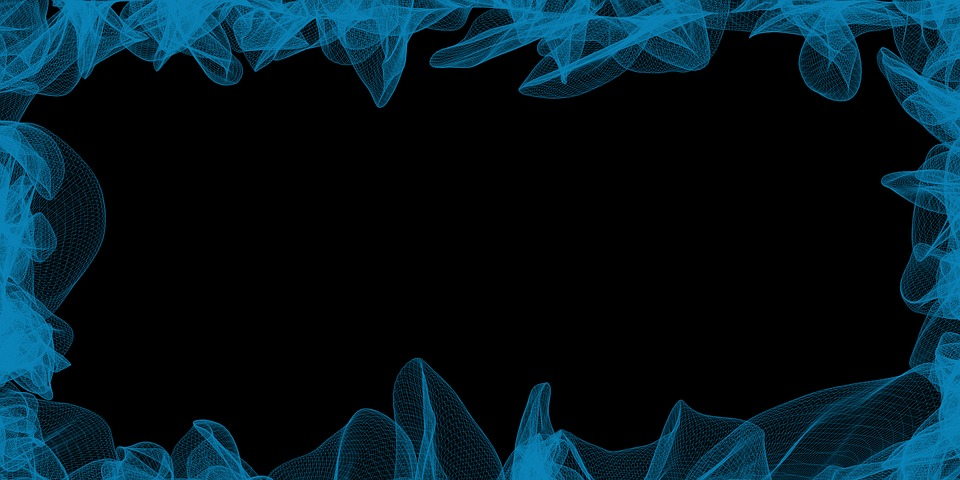 Does it make it difficult to use your smartphone?
App can work in the background and we have plenty of option to personalise when it should work:
Auto start when the smartphone is charging
Auto start after launching app
Turn on/off detection after certain amount of time 
User can also manually start and stop
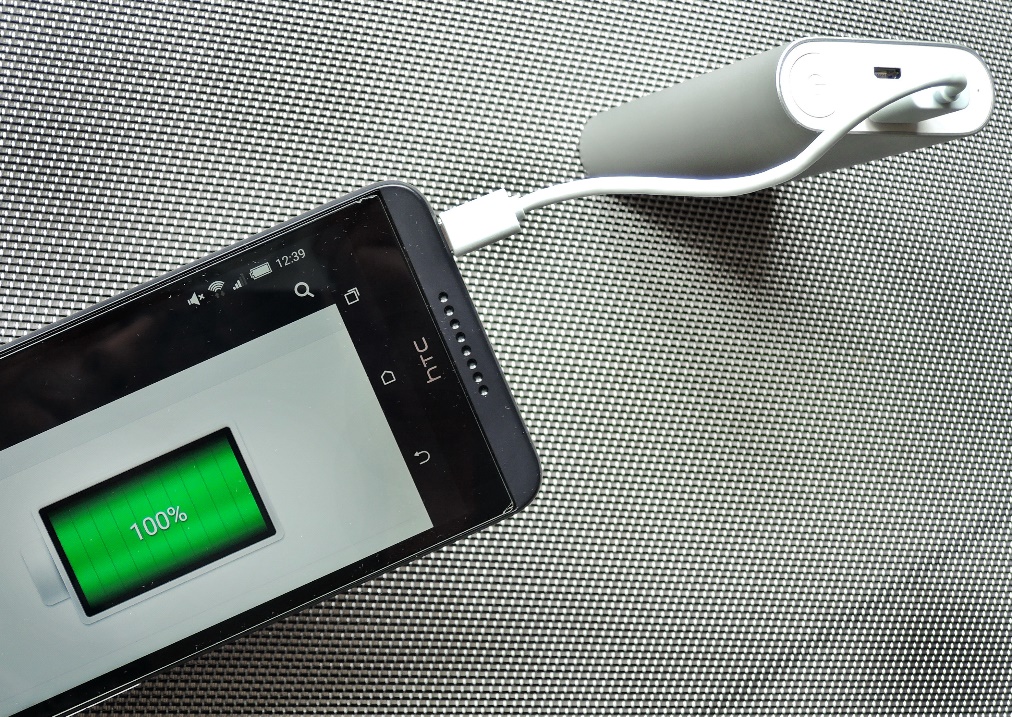 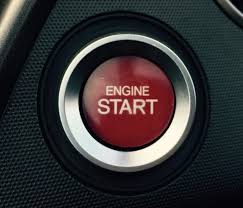 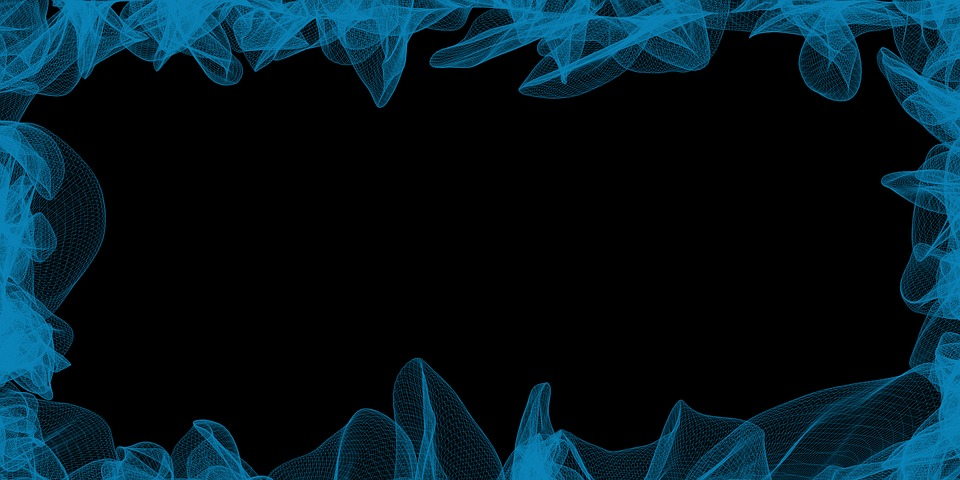 What if I have an old smartphone?
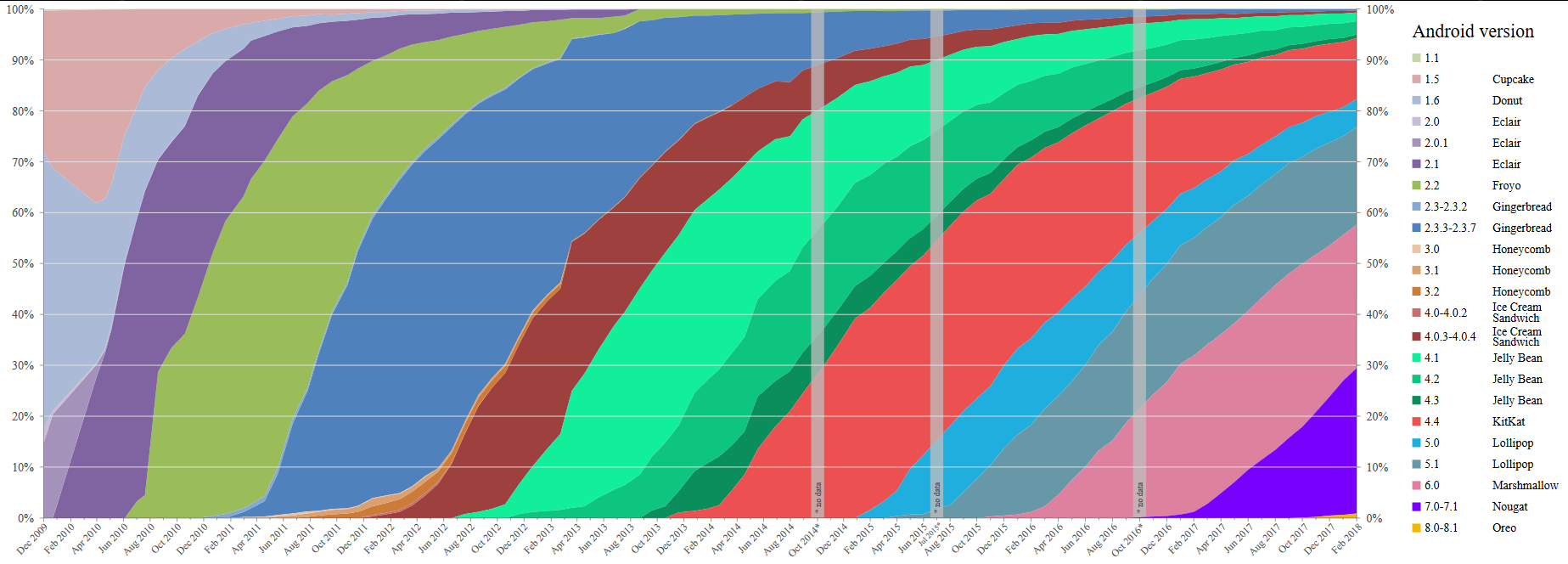 Our application can be run on android version 4.0 (Ice cream sandwich) or higher. Today it means that almost 100% of device can run it.
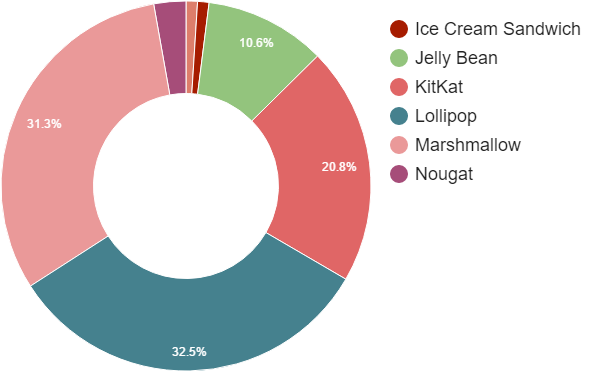 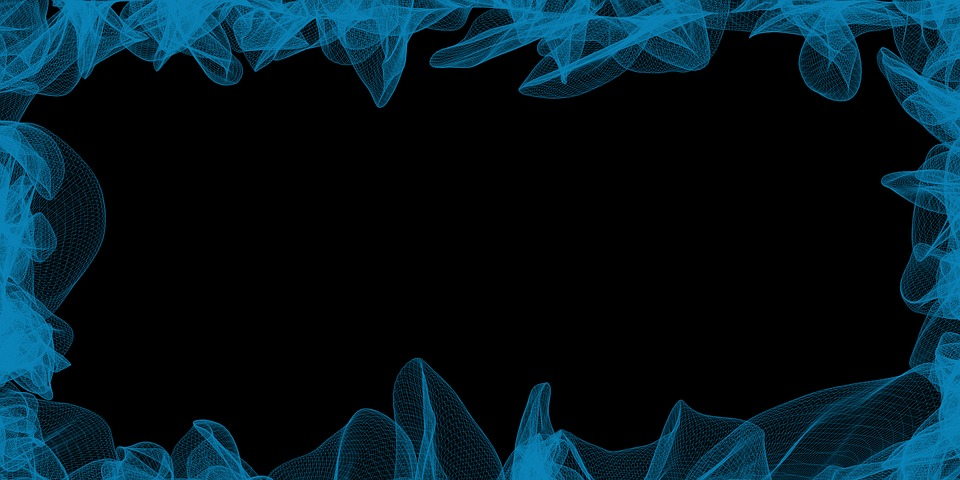 Internet cost, little space in memory…
Despite of the development of technology, there will always be someone who complain and search for cons. For that reason we optimized our application. Now when hit occur, we cut only little fragment from photo. By this trick we decrease the amount of transferred data .
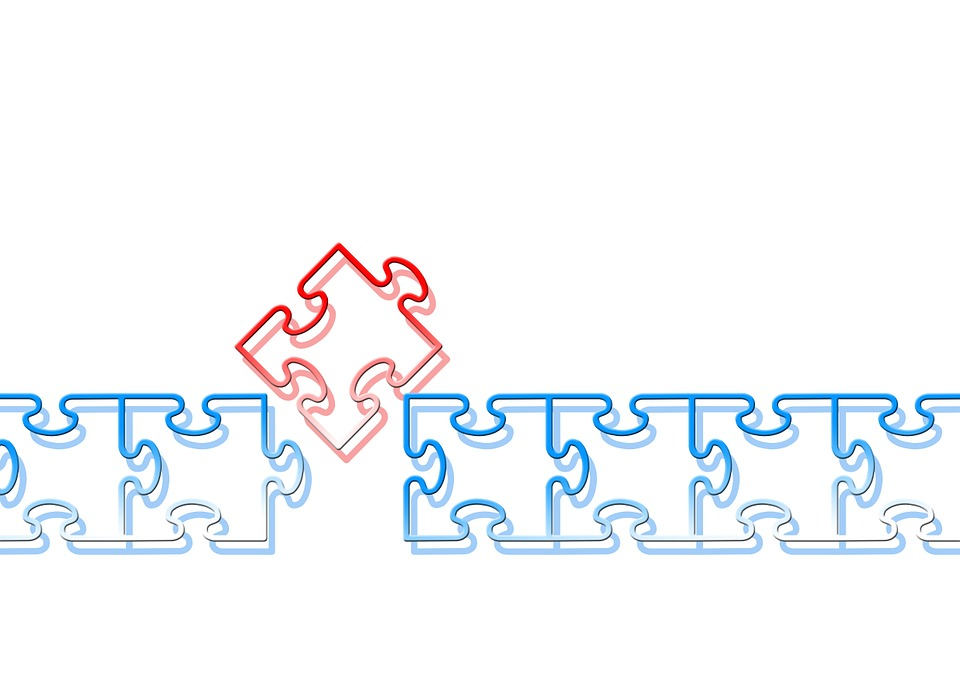 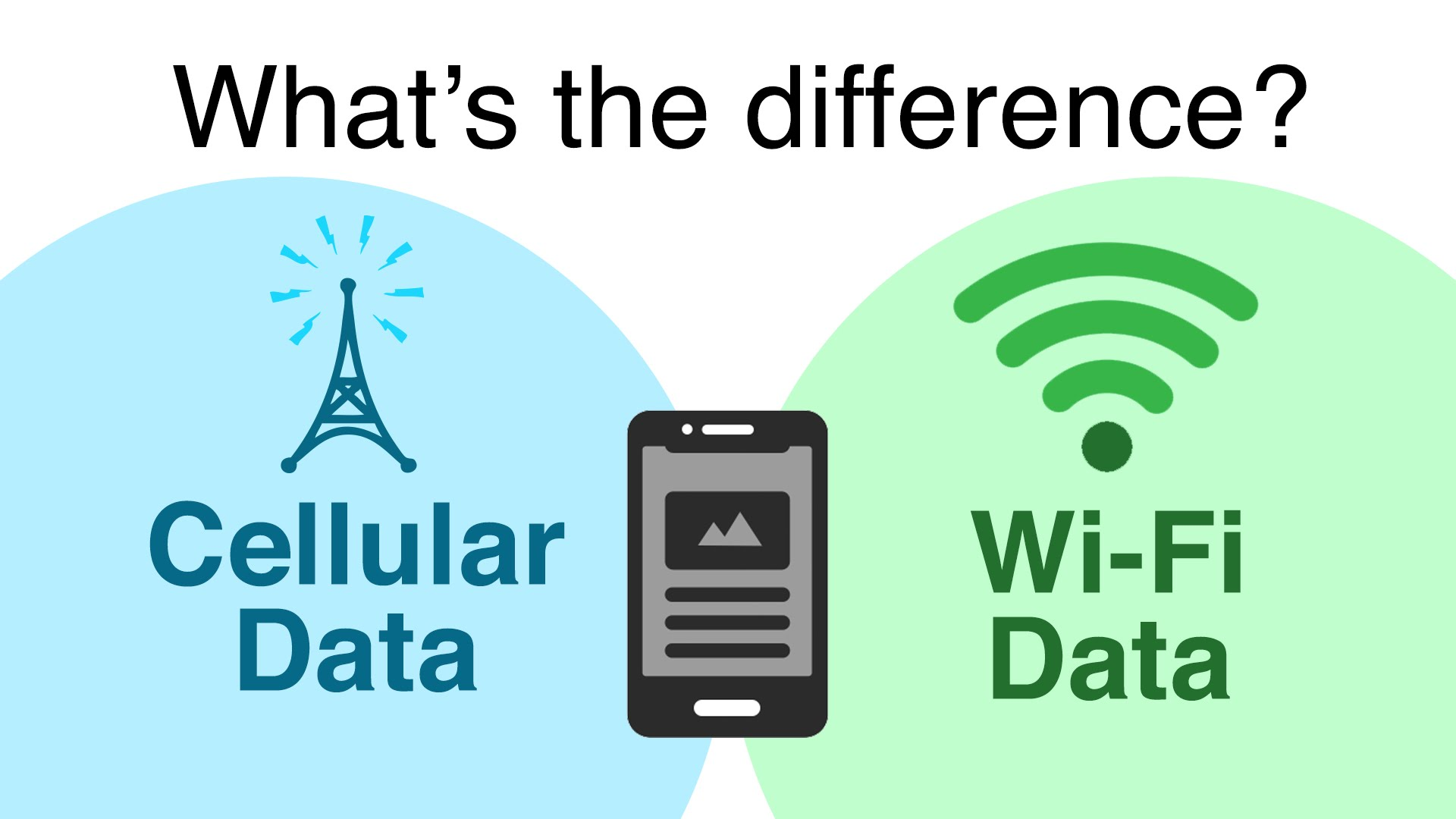 For more comfort of using application, we give options to choose the way of connecting to the server. 
WiFi + Cellular network
WiFi only
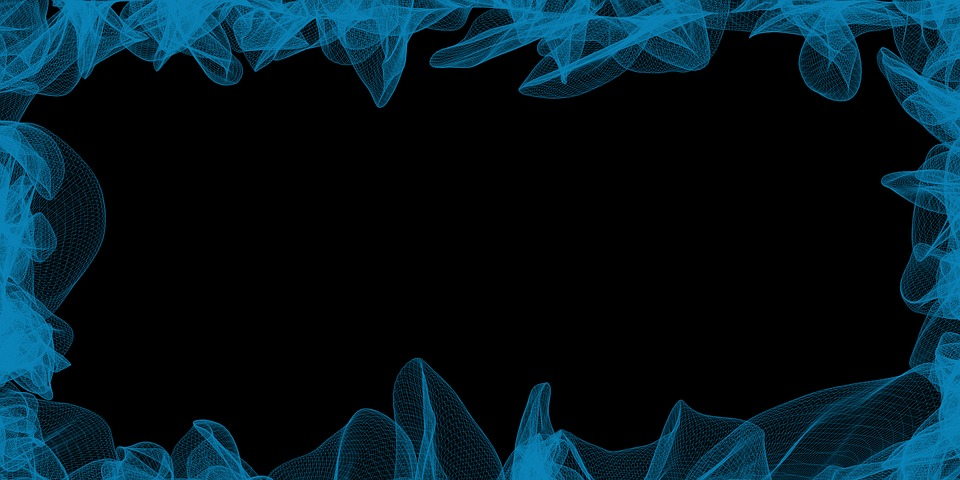 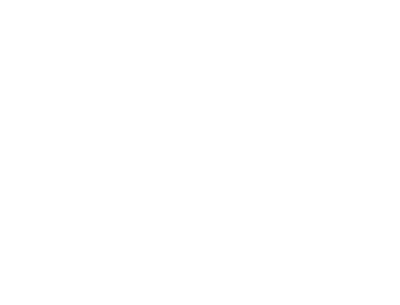 False positive
We set restrictions for amount of light. If photo is too bright, we will not take it under consideration.
Gallery
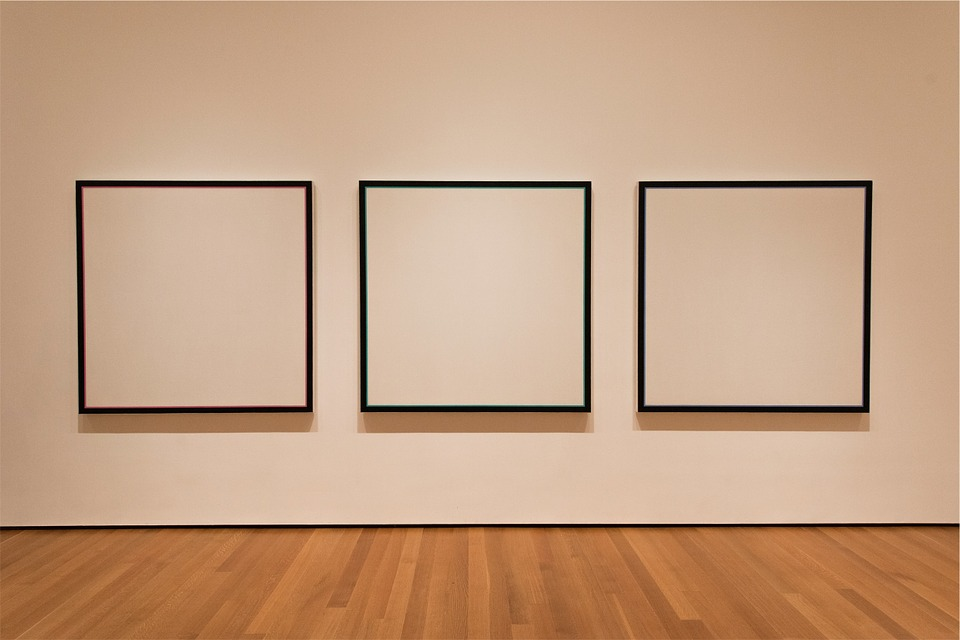 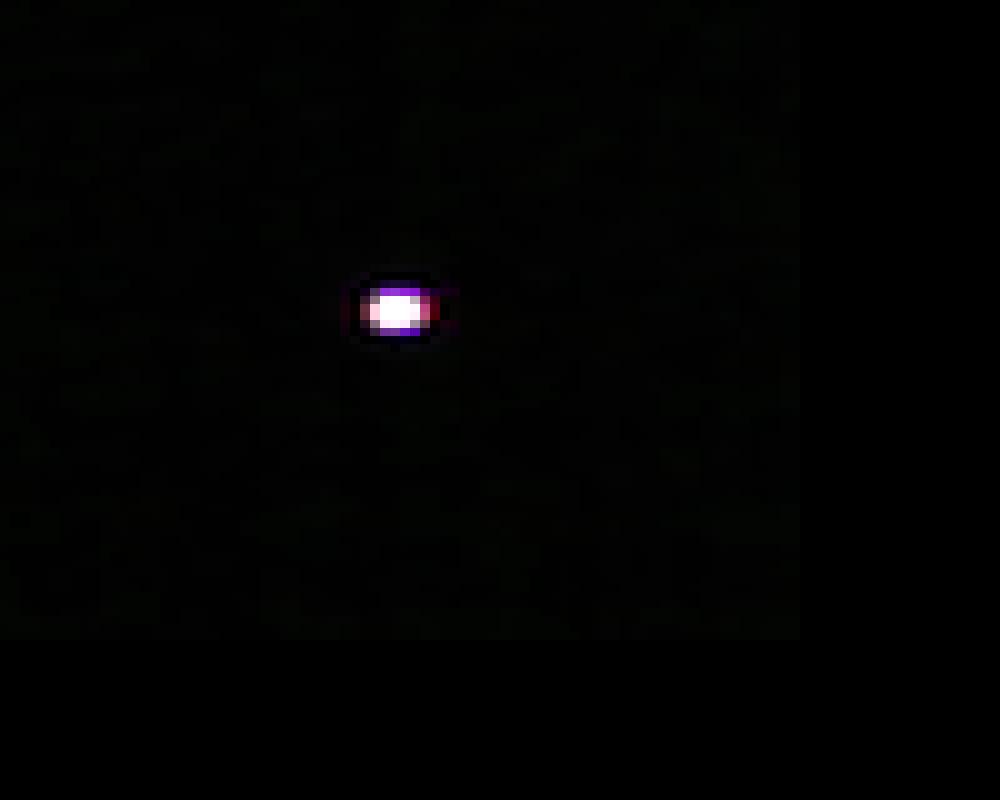 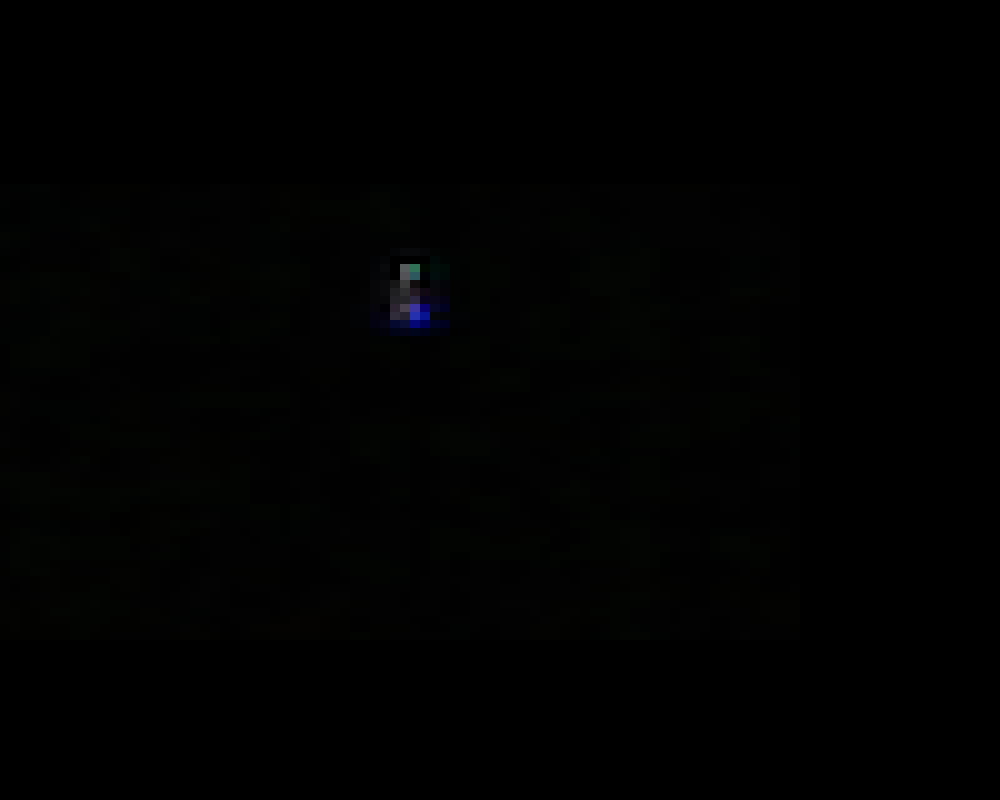 Captured particles can be looked through in gallery.
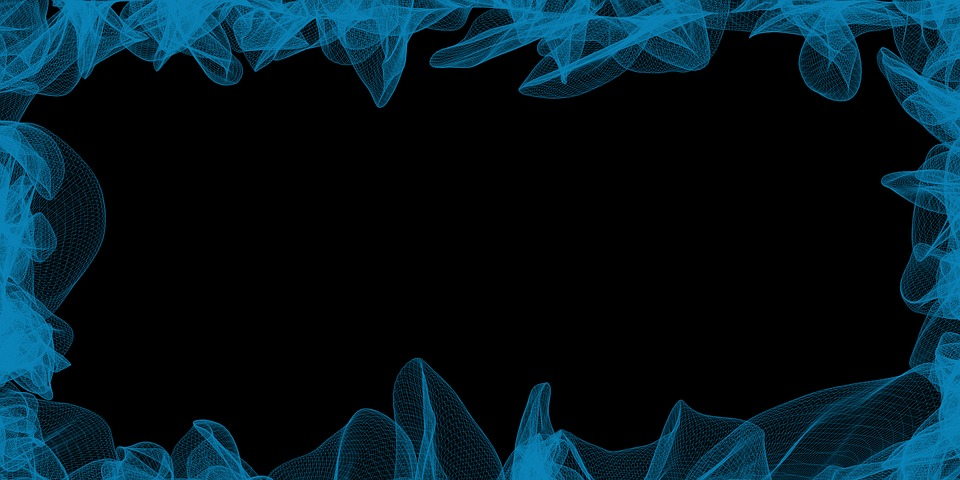 Multiple language
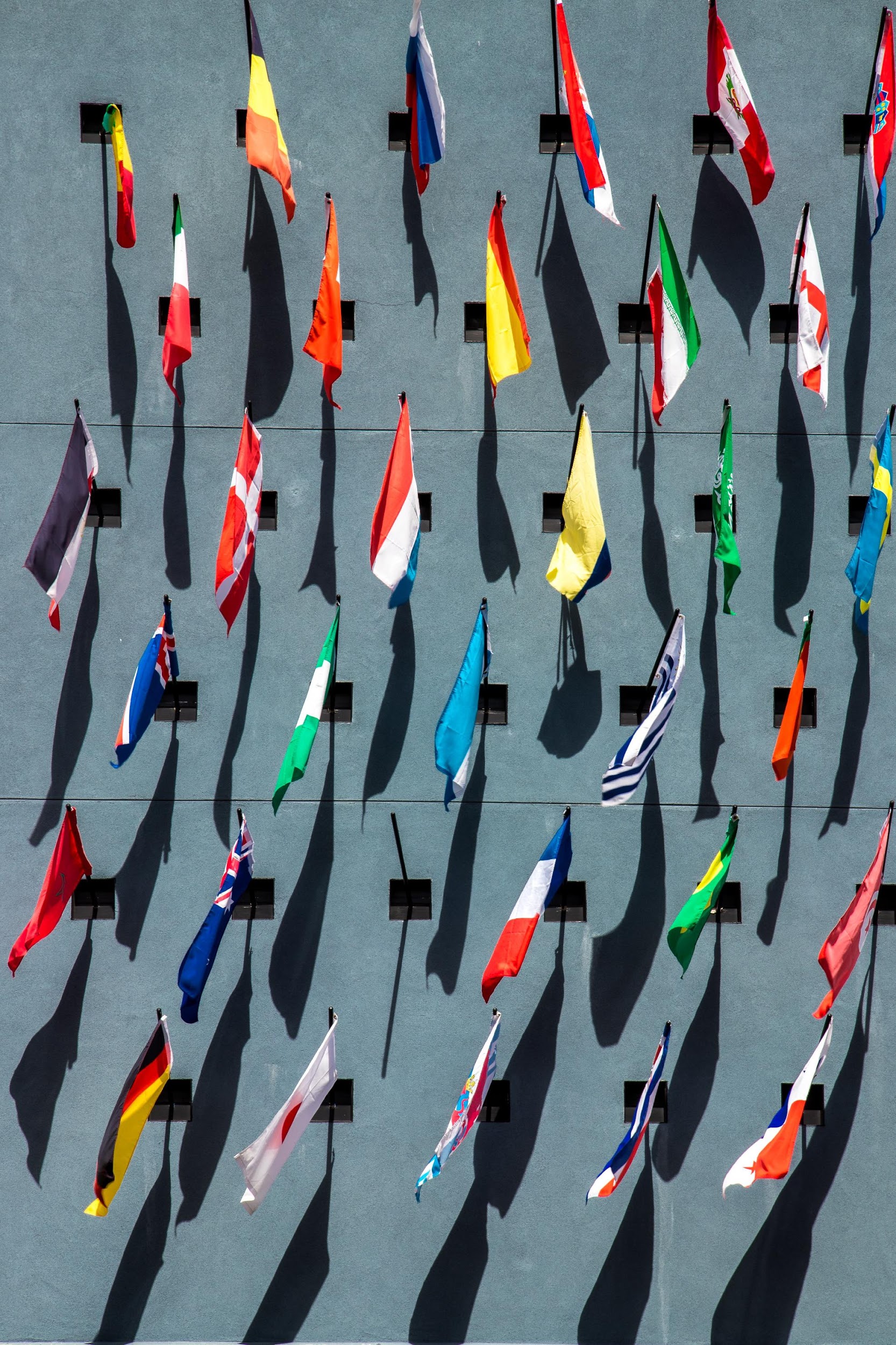 Jesteśmy dostępni w kilku językach!
We are available in several language!
Nous sommes disponibles dans plusieurs langues!
Log.d("Credo",”Android");
Beta team
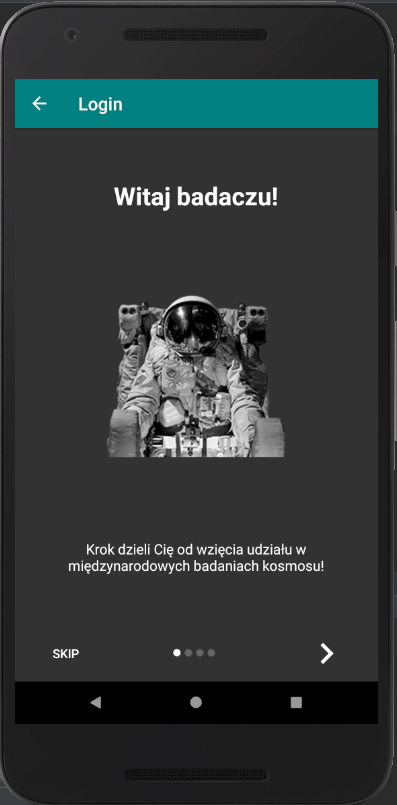 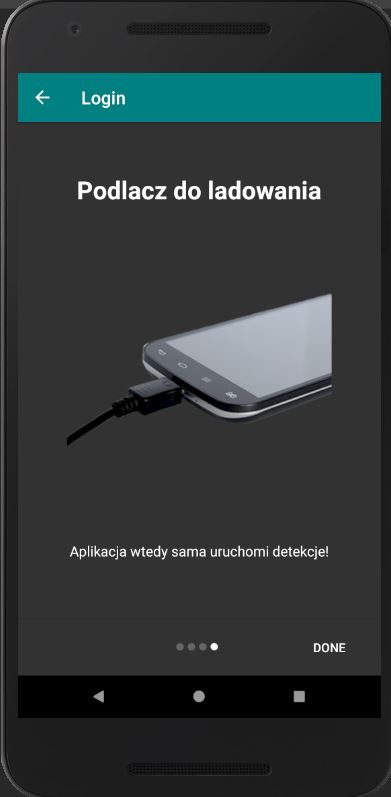 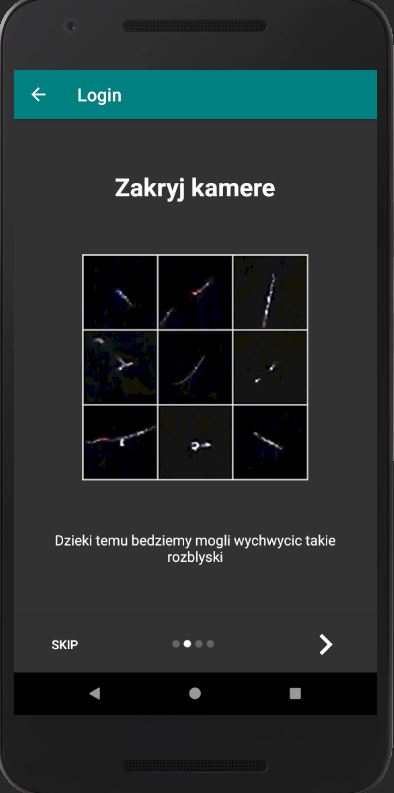 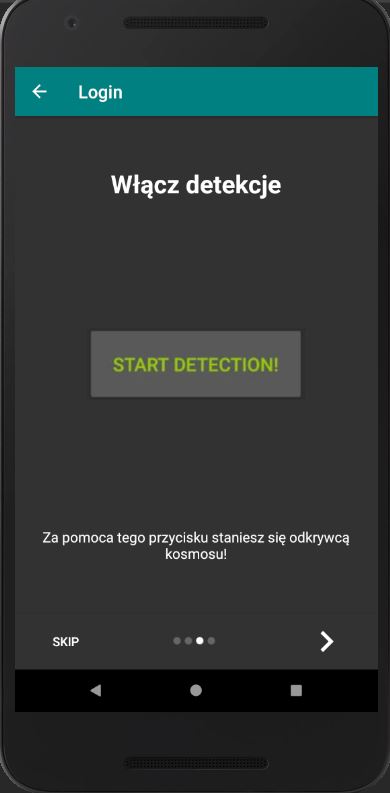 Our team test every release so if this version need a fix, we can do this without interrupting all devices.
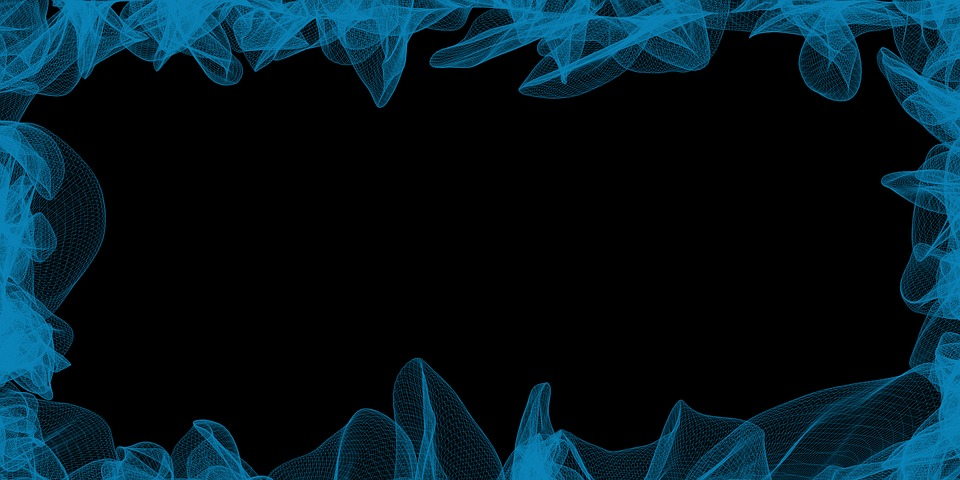 Other Applications
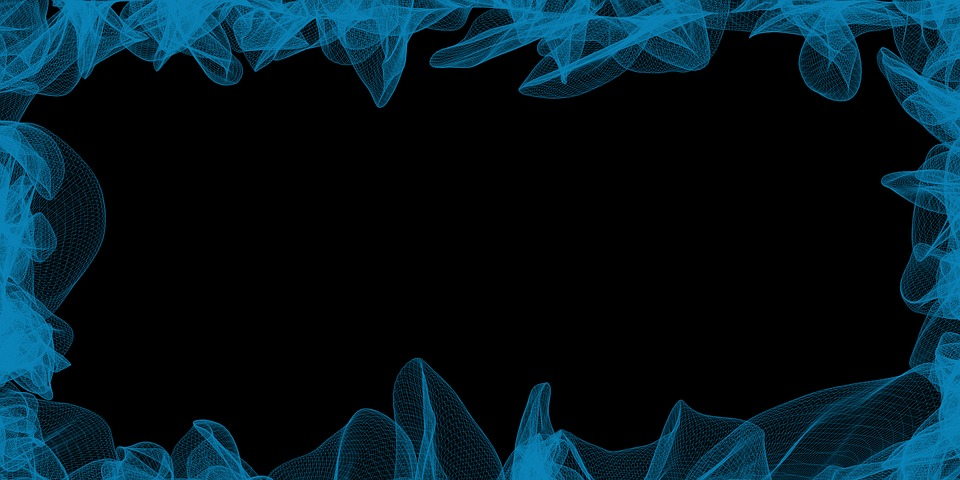 Team
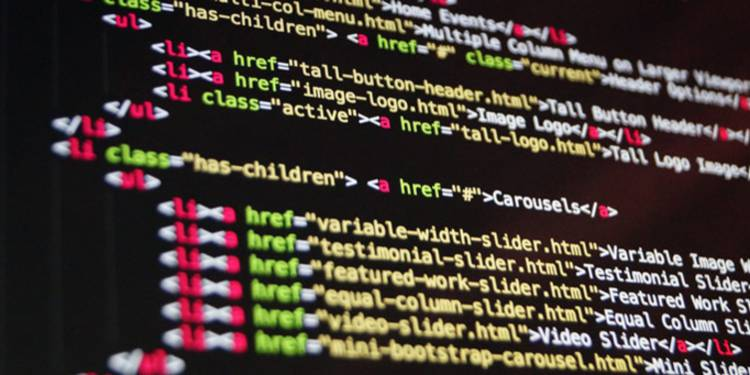 After creating account, user can join in to the team. 
On our page - api.credo.science – you can find the last caught particle and enjoy rankings.
Development
In the future for better encouragement of the users, we can make ranks and prize for some milestone. For example:
Best person get title „Albert Einstein”
Benefit in other app
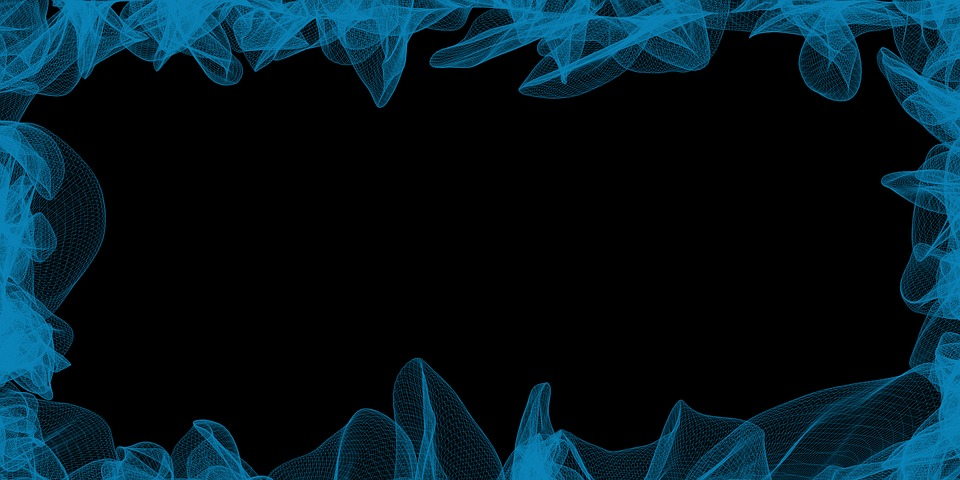 Development
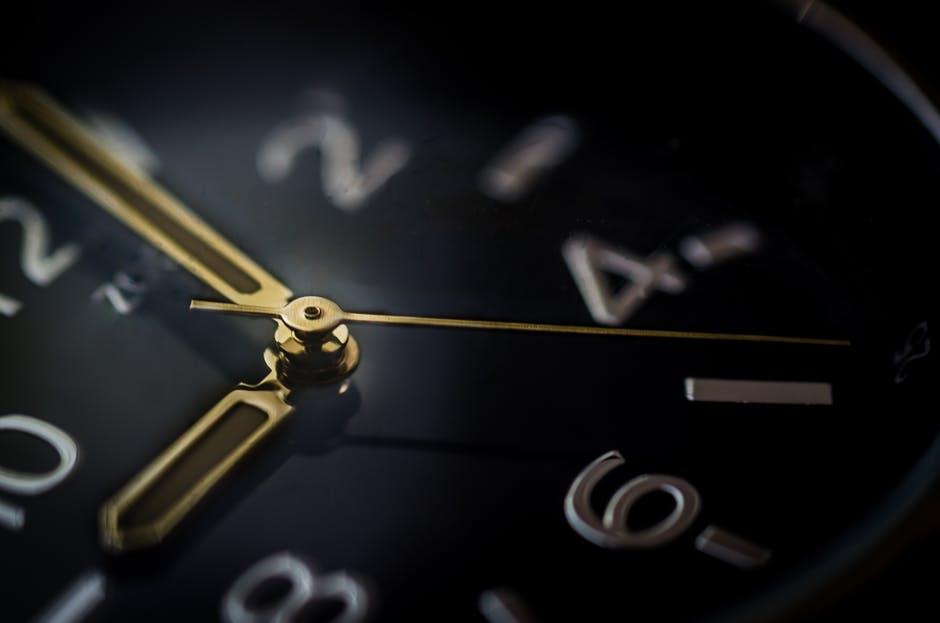 Many people stop using the phone at a particular time of a day and for most of us, the day is cyclical. We can use it to create more universal tool.
We want to add a new option to automate application. 
Scanning during inactivity 
Automatic scanning at a given time
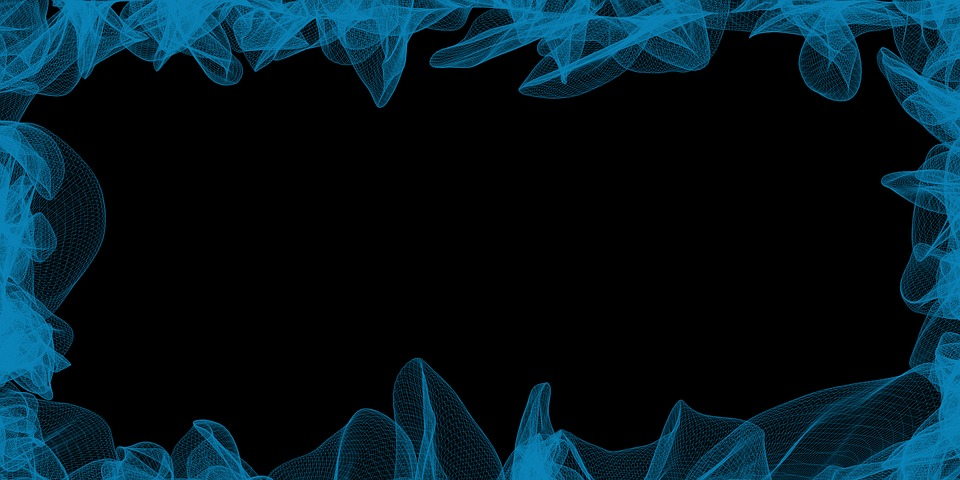 Development
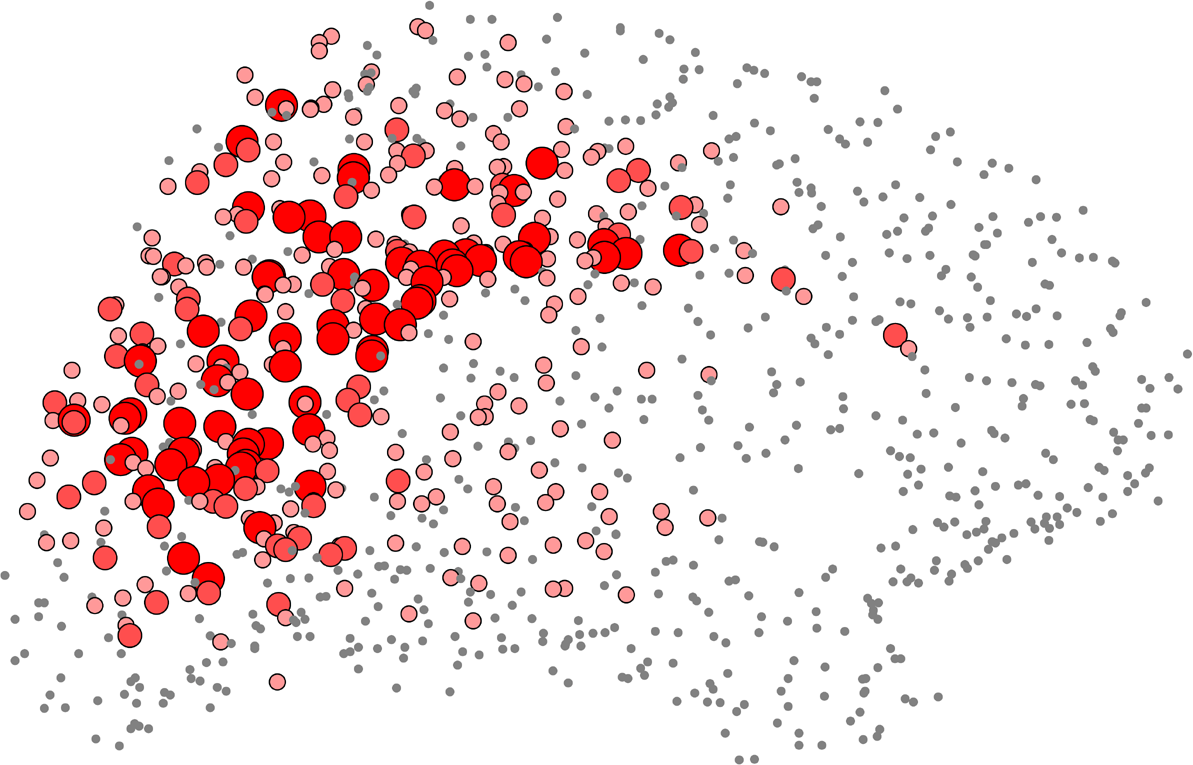 2/3D Map with the density of hits
Skins for user
Application for other mobile systems
We have many ideas about this project and a lot of it are waiting for the invention.
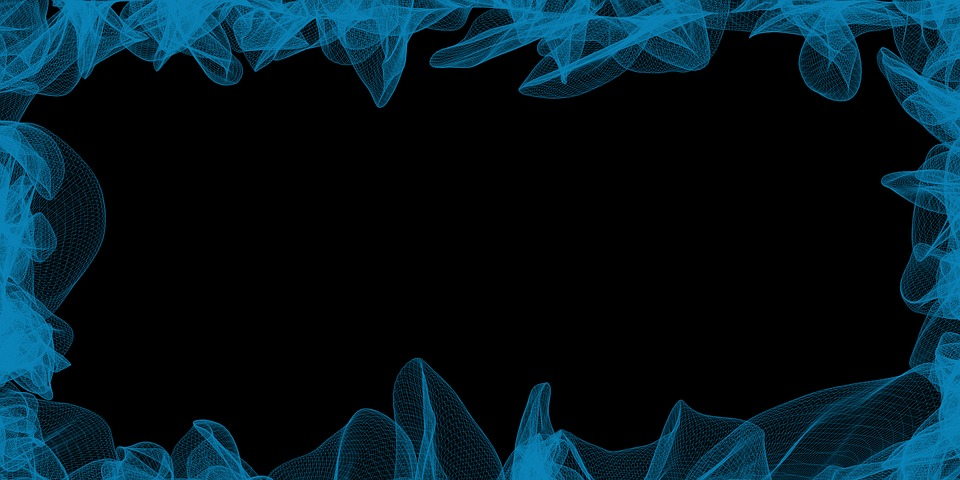 THANK YOU FOR YOUR ATTENTION